AUDIENCE
VÁCLAV HAVEL
JULIE POLÁKOVÁ
AUDIENCE
1975
Premiéra 1976 v Burgtheater ve Vídni společně s Vernisáží
Česká neoficiální premiéra 1976 Divadlo Na tahu
Postavy: Sládek a Vaněk
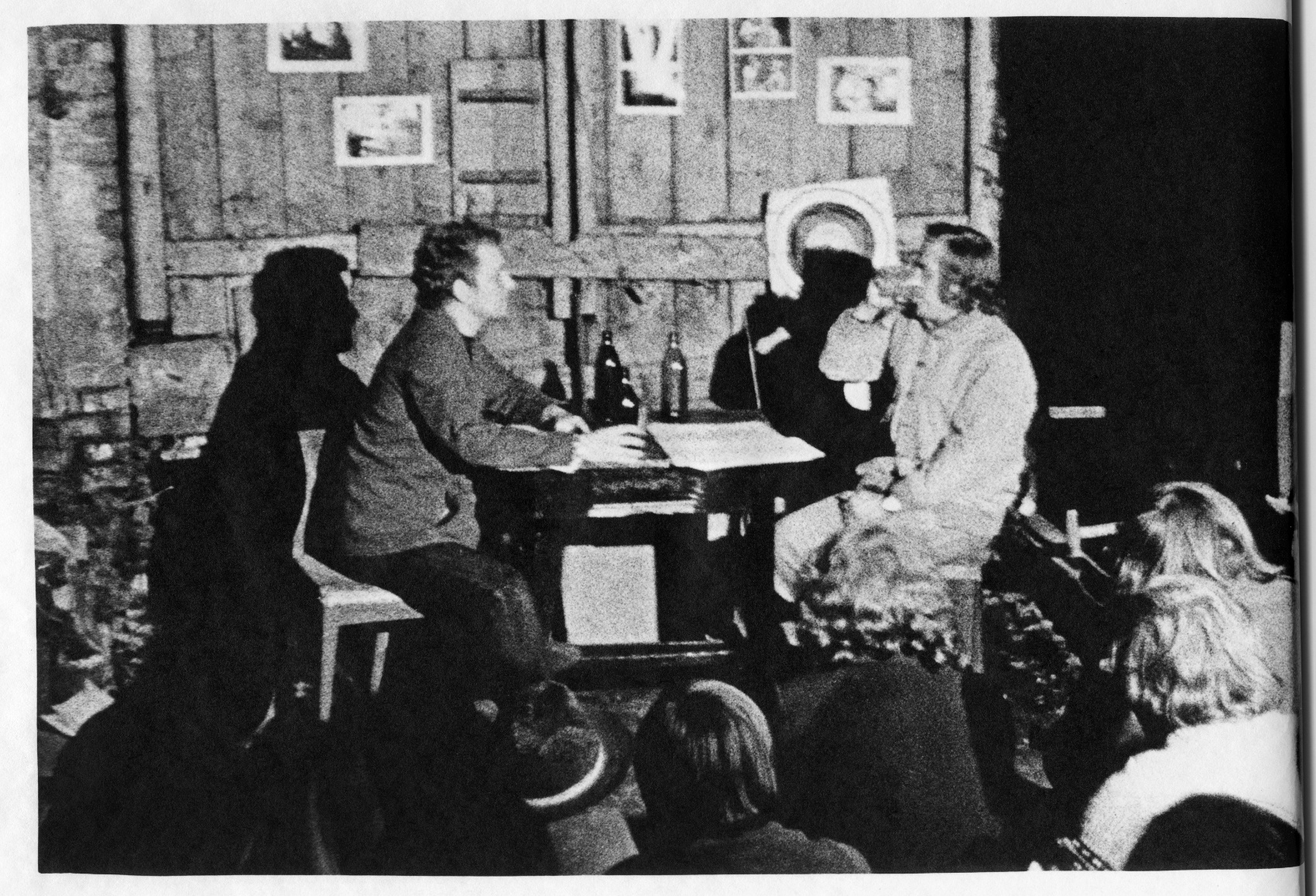 VAŇKOVSKÉ JEDNOAKTOVKY
Trojice Havlových her Audience, Vernisáž a Protest 
Postava Vaňka se pak objevila také ve hrách Pavla Kohouta, Jiřího Dientsbiera st. a Pavla Landovského
Vaněk jako dramatický princip – apel na sebezdůvodnění okolí 
Vaněk ǂ Havel
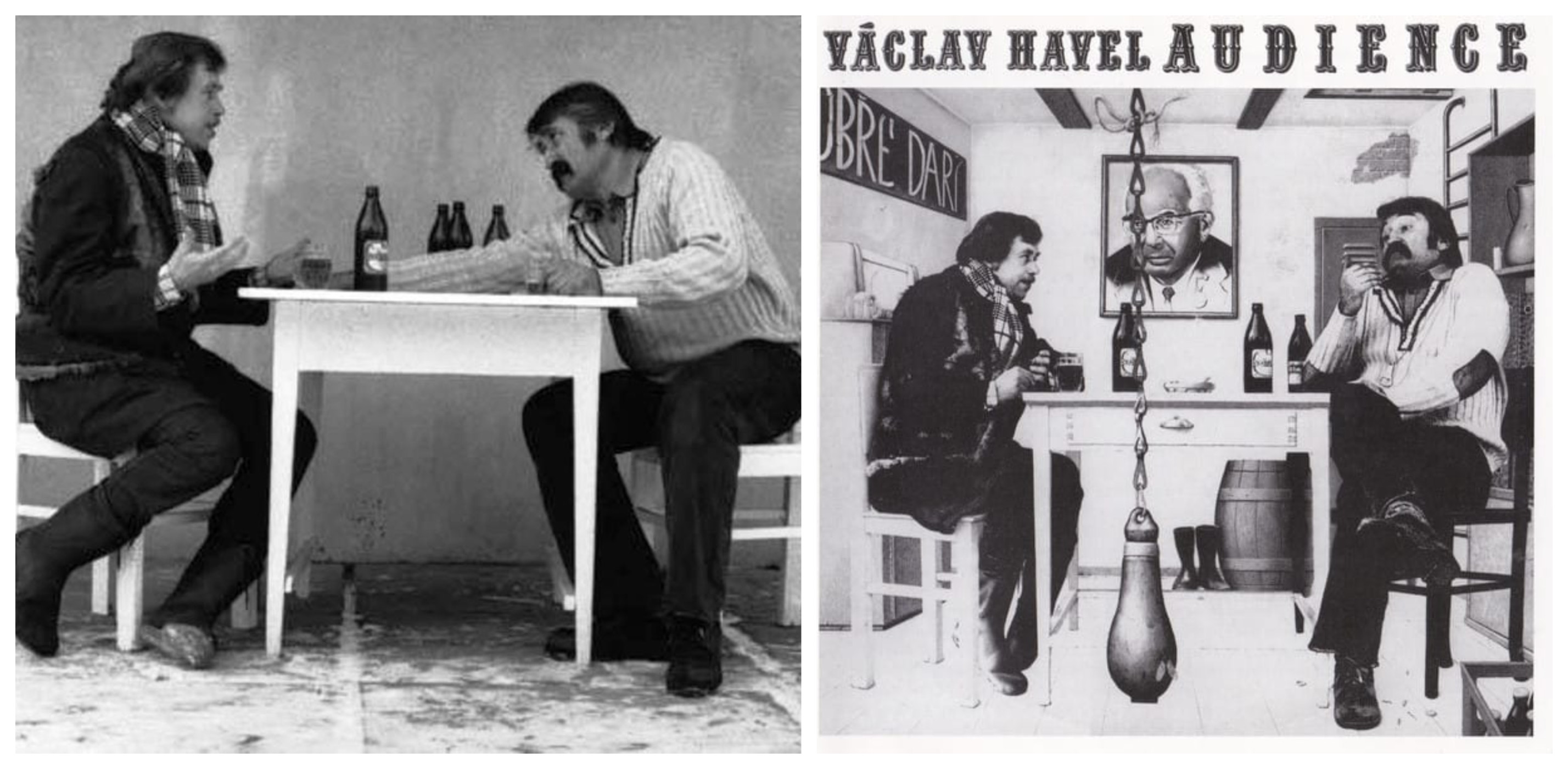 DĚJ A TÉMA HRY
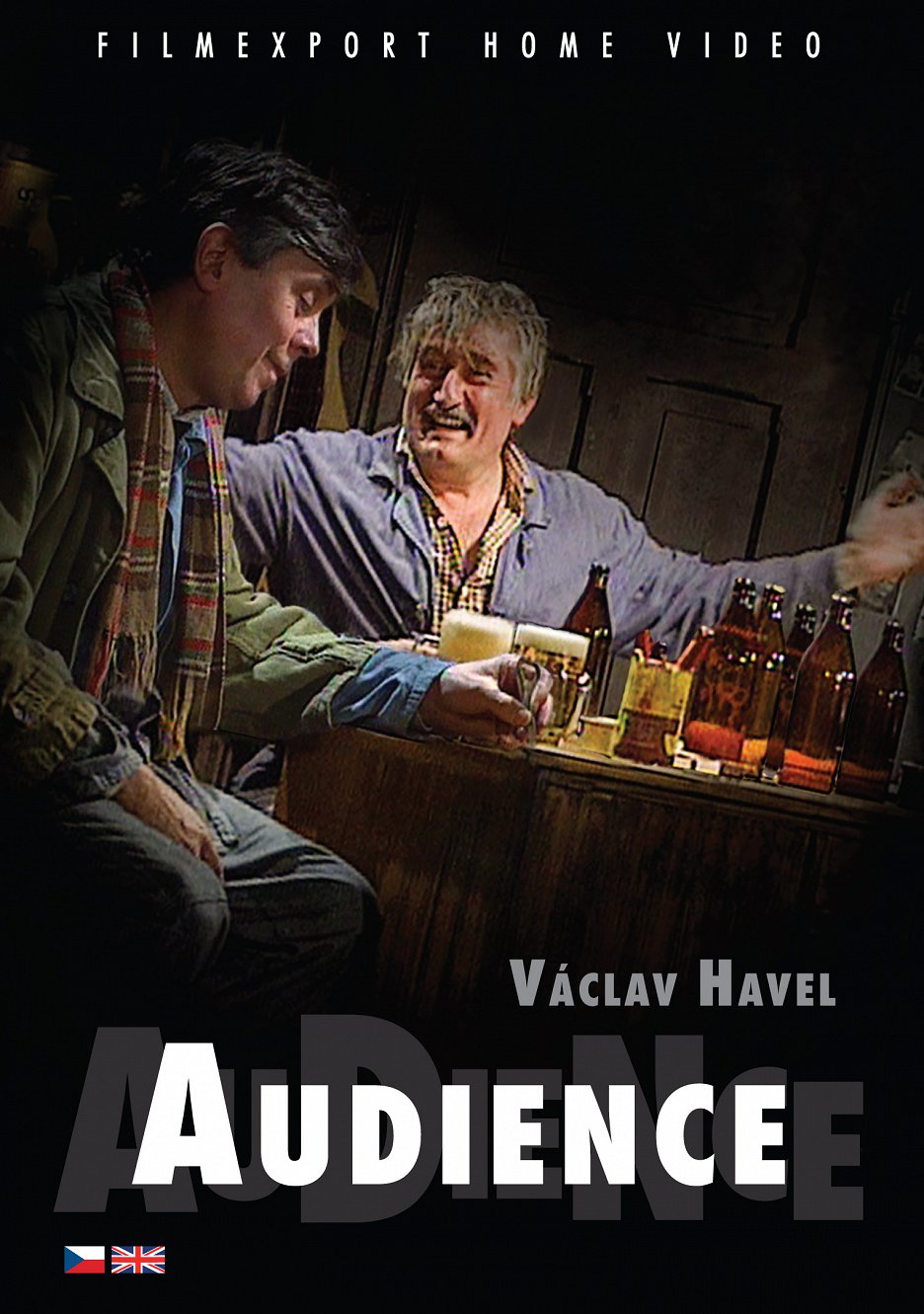 Audience = slyšení, je oficiální setkání níže postaveného člověka s vysoce postavenou osobou
Téma: vykreslení tlaku, atmosféry strachu, bezčasí, zobrazení toho, jak doba křiví charaktery lidí, narušuje jistoty
Dějištěm je sládkova kancelář
Audience Činoherní klub
SLÁDKOVA IDEALIZACE UMĚLECKÉ PROFESE
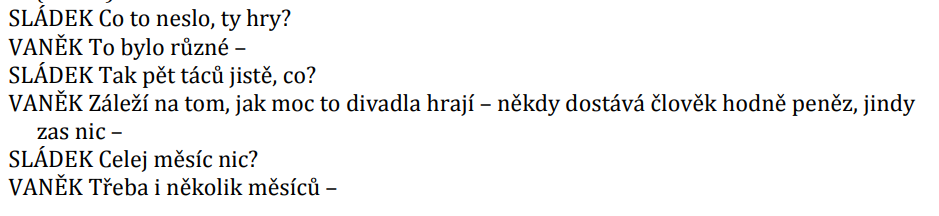 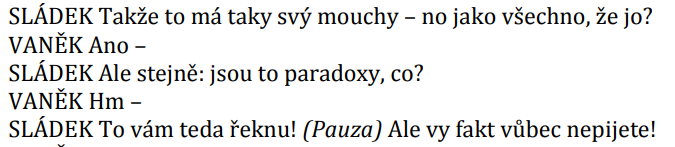 KRUHOVÉ PROPOJENÍ ZAČÁTKU A KONCE
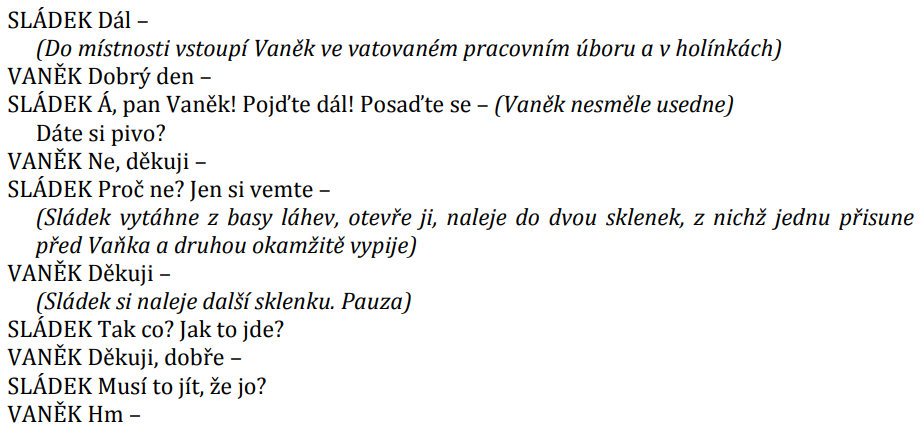 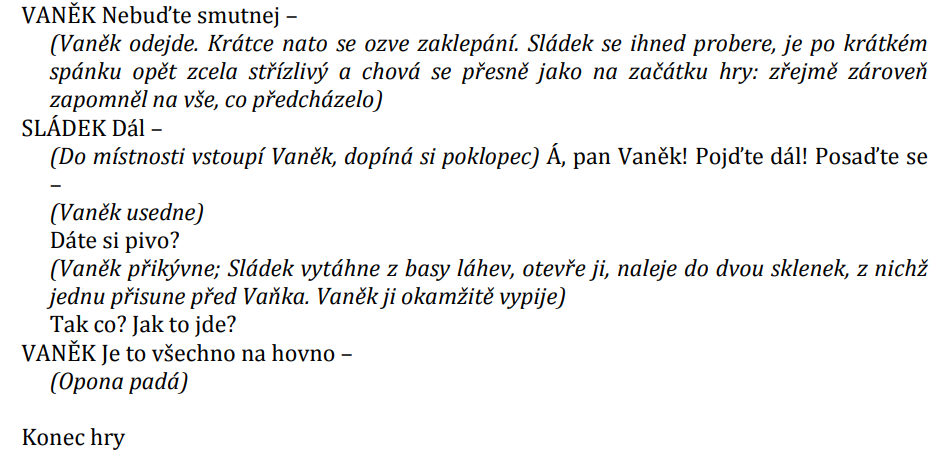 JIŘINA BOHDALOVÁ JAKO ZÁRUKA JISTOTY
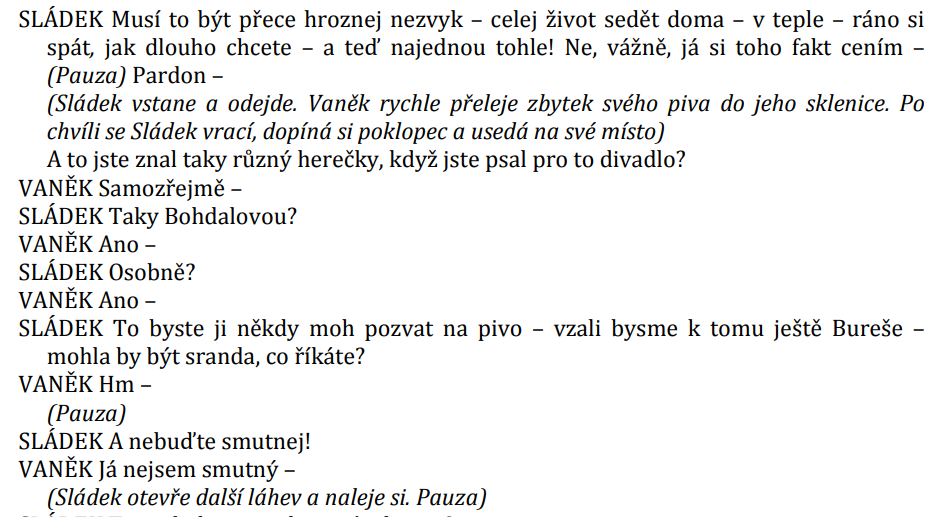 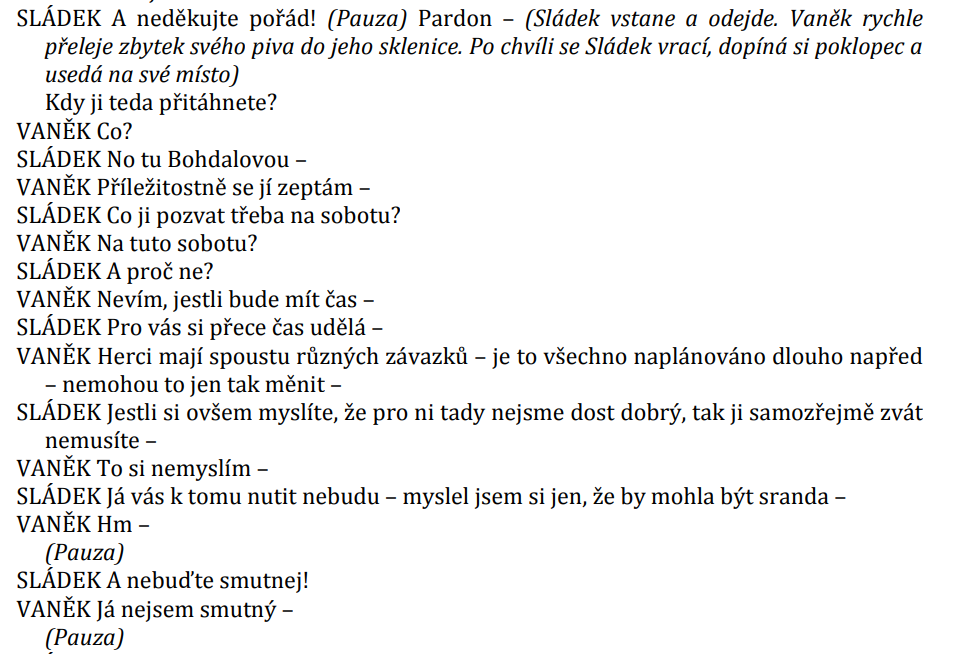 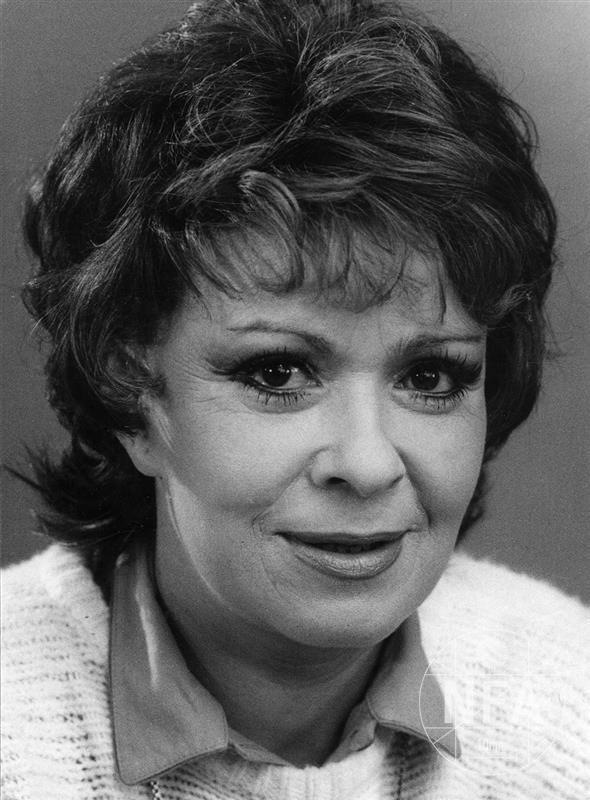 JAZYK HRY
Repetice a variace replik
Kontrast Vaňkova spisovného projevu a sládkovy obecné češtiny
Odkazy na soudobé osobnosti
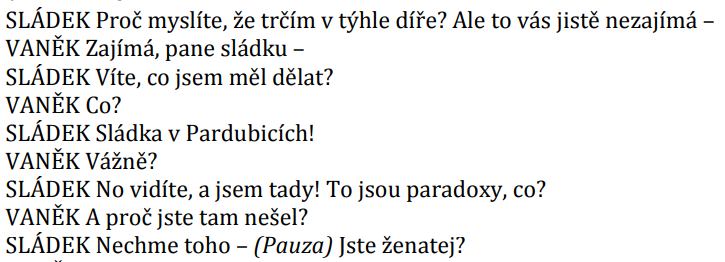 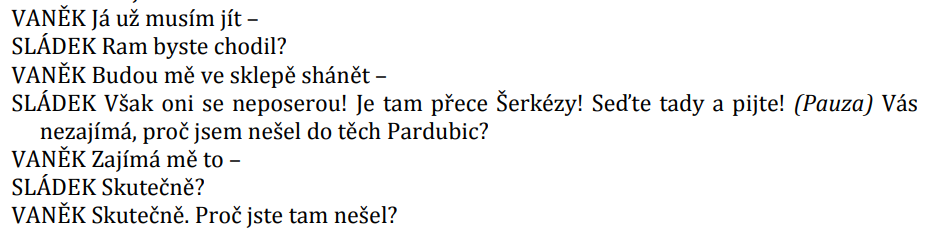 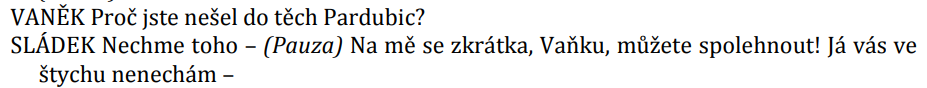 POUŽITÁ LITERATURA
HAVEL, Václav a Anna FREIMANOVÁ. Já nejsem smutný – Audience, Vernisáž. Hry VH do kapsy. 1. vyd. Praha: Knihovna Václava Havla, 2019. 105 s.
HAVEL, Václav et al. [uspořádala a doslov napsala Lenka Jungmannová]. V hlavní roli Ferdinand Vaněk. 1. vyd. Praha: Academia, 2006. 404 s.
SUK, Jiří. Politika jako absurdní drama : Václav Havel v letech 1975-1989. 1. vyd. Praha: Paseka, 2013. 447 s.
Knihovna Václava Havla. Online. 2009. Dostupné z: https://www.vaclavhavel.cz/. [cit. 2024-03-30].
Česká divadelní encyklopedie. Online. 2023. Dostupné z: https://encyklopedie.idu.cz/. [cit. 2024-03-30].